6.4.6 Solutions to systems of linear equations with backward substitution
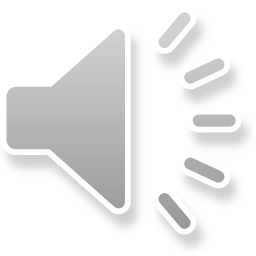 Row-ecehlon form
Introduction
In this topic, we will
Define row-echelon form
Define the rank of an augmented matrix
Consider some consequences
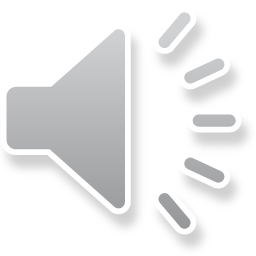 2
Row-ecehlon form
Echelon
Suppose the augmented matrix corresponding to a system of linear equations is in row-echelon form
We will see how to determine if there
Are no solutions
One unique solution
Infinitely many solutions

If there is one unique solution or infinitely many solutions,	we will describe how to find it or them
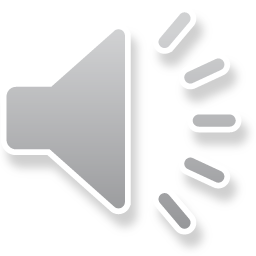 3
Row-ecehlon form
No solutions
If                  is in row-echelon form and                                                ,then the last non-zero row must be

      where bk ≠ 0
This is the same as saying
0x1 + 0x2 + 0x3 + ··· + 0xn = bk ≠ 0

This is, of course, impossible, so no solution exists
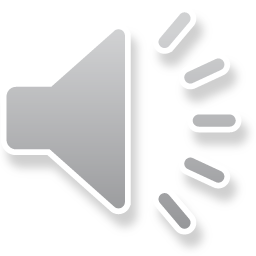 4
Row-ecehlon form
At least one solution
If                  is in row-echelon form and                                                ,then at least one solution exists
We will see how to differentiate there being one unique solution and infinitely many solutions
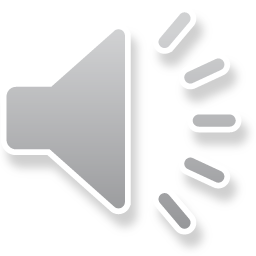 5
Row-ecehlon form
One unique solution
If A is an m × n matrix (meaning, there are n unknowns) and the augmented matrix                 is in row-echelon form,
	a unique solution exists if and only if

We can find the solution with backward substitution

If the rank is n, then there must be n leading non-zero entries
If there are n columns of A, then because the matrix is in row-echelon form, each column must have a leading non-zero entry
Thus, A must be an upper-triangular matrix with no non-zero entries on the diagonal
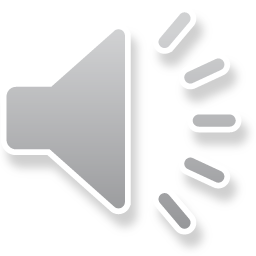 6
Row-ecehlon form
One unique solution
For example, here A is 2 × 2,  the augmented matrix is in row-echelon form, and the rank of A equals the rank of the augmented matrix






The solution vector is
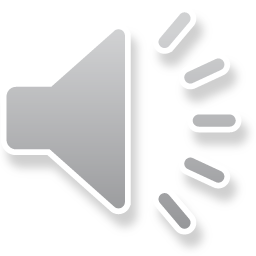 7
Row-ecehlon form
One unique solution
For example, here A is 4 × 4,  the augmented matrix is in row-echelon form, and the rank of A equals the rank of the augmented matrix
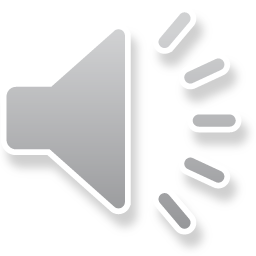 8
Row-ecehlon form
One unique solution
For example, here A is 4 × 4,  the augmented matrix is in row-echelon form, and the rank of A equals the rank of the augmented matrix






Thus,
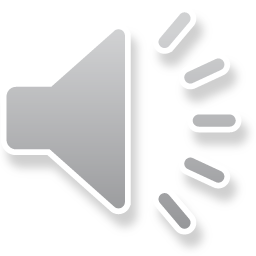 9
Row-ecehlon form
One unique solution
For example, here A is 5 × 3,  the augmented matrix is in row-echelon form, and the rank of A equals the rank of the augmented matrix
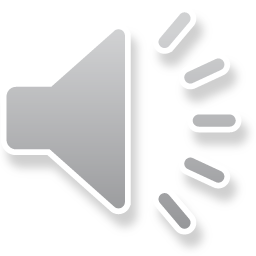 10
Row-ecehlon form
One unique solution
Consequently, the vector                         is the solution vector to
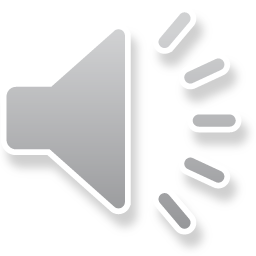 11
Row-ecehlon form
One unique solution
Note that the solution must be unique
There is only one solution to the linear equation ax = b
Thus, having found the unique solution x3,
		when substituted into the previous equation,
		this makes a linear equation in x2, and so on
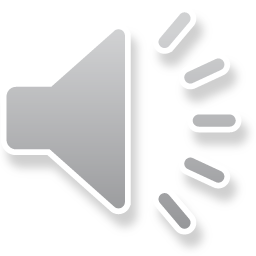 12
Row-ecehlon form
The other possibilities:
The story so far:
If                                                   , no solution exists
If A is m × n, meaning there are n unknowns,
	and                                                  , then a unique solution exists
In this case, m ≥ n , meaning, there must be at least as many equations than there are unknowns
  Can                                                          ?
This means there are more leading non-zero terms than columns
This is impossible
The only other possibility is that
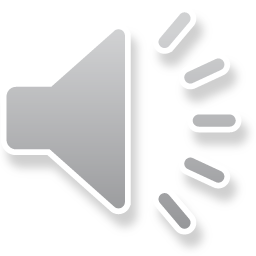 13
Row-ecehlon form
Infinitely many solutions
If A is m × n, meaning there are n unknowns,
	and                                                ,	then there are fewer non-zero equations than unknowns
For example, x1 + x2 = 0 is a single equation with two unknowns
There are infinitely many solutions: whatever value x2 takes on,		if x1 = –x2,
			so                     is a solution vector
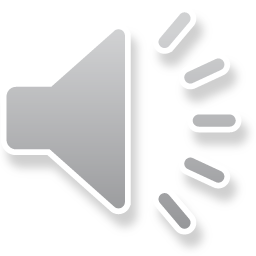 14
Row-ecehlon form
Infinitely many solutions
Looking at the augmented matrix in row-echelon form,
	we note that if a variable is associated with a leading	non-zero coefficient, this means it can be written as	a linear combination of all subsequent variables
For example, given




There are no such constraints for x2 or x4
Thus, these two unknowns are free variables
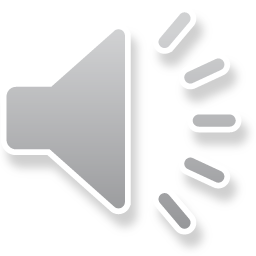 15
Row-ecehlon form
Infinitely many solutions
Thus, if A is m × n and                  is in row-echelon form,	      and                                                      ,	      then each unknown associated with a column that does 	      not contain a leading non-zero entry is a free variable
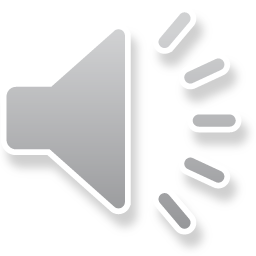 16
Row-ecehlon form
Infinitely many solutions
If                   is in row-echelon form where A is m × n,and at least one solution exists,	then the number of free variables is 

We will declare each unknown that is associated with
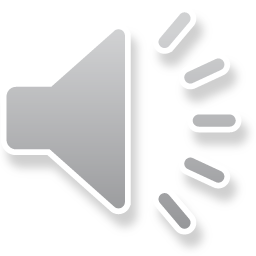 17
Row-ecehlon form
For example,
18
Row-ecehlon form
Thus, given



	we may deduce the solution vector is
19
Row-ecehlon form
IMPORTANT
Top students will always ask, so I will address it now:
      There are alternative ways of coming up with a solution,		but all solutions are equivalent
For example, given                           , you could either
Let x2 be a free variable, in which case the solution is 


Let x1 be a free variable, in which case the solution is  



We are describing an algorithm that gives a solution
An algorithm means you can implement it in a computer
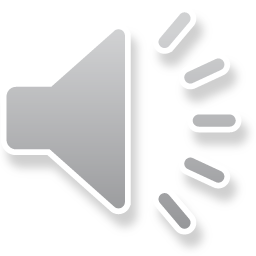 20
Row-ecehlon form
Summary
Following this topic, you now
Understand when an augmented matrix is in row-echelon form
Identify augmented matrices that are in row-echelon form
Understand the definition of the rank of a matrix
You know that                                          or
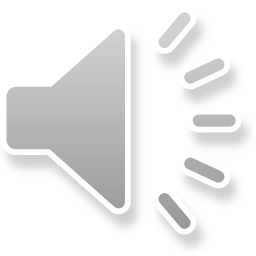 21
Row-ecehlon form
References
[1]	https://en.wikipedia.org/wiki/Row_echelon_form
[2]	https://en.wikipedia.org/wiki/Rank_(linear_algebra)
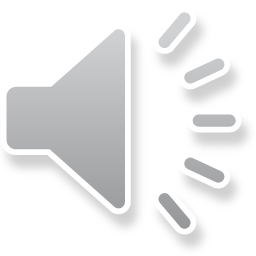 22
Row-ecehlon form
Acknowledgments
None so far.
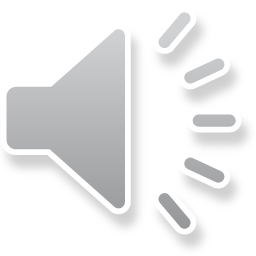 23
Row-ecehlon form
Colophon
These slides were prepared using the Cambria typeface. Mathematical equations use Times New Roman, and source code is presented using Consolas.  Mathematical equations are prepared in MathType by Design Science, Inc.
Examples may be formulated and checked using Maple by Maplesoft, Inc.

The photographs of flowers and a monarch butter appearing on the title slide and accenting the top of each other slide were taken at the Royal Botanical Gardens in October of 2017 by Douglas Wilhelm Harder. Please see
https://www.rbg.ca/
for more information.
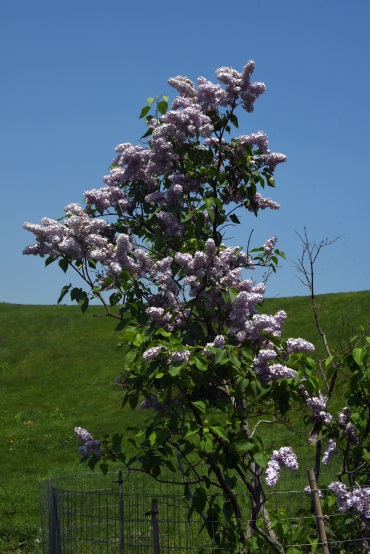 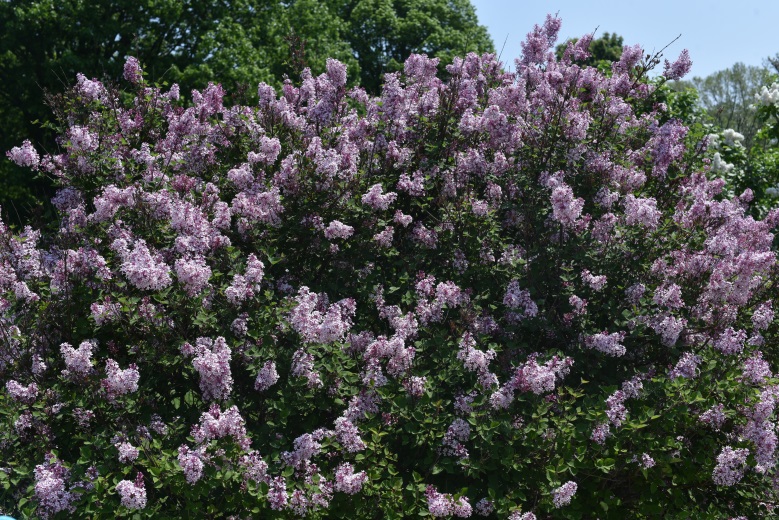 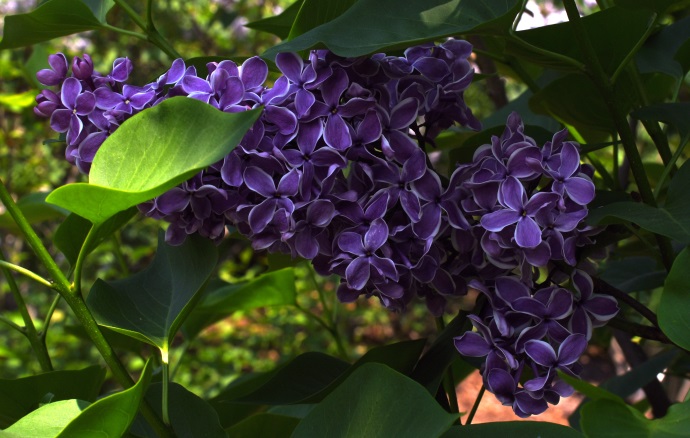 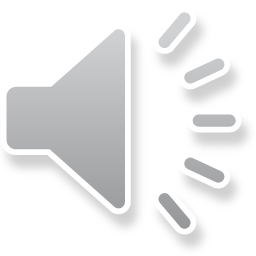 24
Row-ecehlon form
Disclaimer
These slides are provided for the ne 112 Linear algebra for nanotechnology engineering course taught at the University of Waterloo. The material in it reflects the authors’ best judgment in light of the information available to them at the time of preparation. Any reliance on these course slides by any party for any other purpose are the responsibility of such parties. The authors accept no responsibility for damages, if any, suffered by any party as a result of decisions made or actions based on these course slides for any other purpose than that for which it was intended.
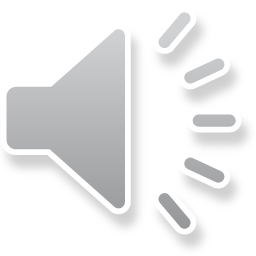 25